Родительское собрание 
«Дети на дороге. 
Кто в ответе за их безопасность?»
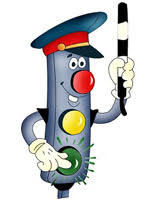 Подготовила:
Чобанова Е.О.,
учитель биологии и географии
МБОУ СОШ №28 поселка Мостовского
Ребенок учится тому, 
Что видит у себя в дому:
Родители пример ему.
 С. Брант
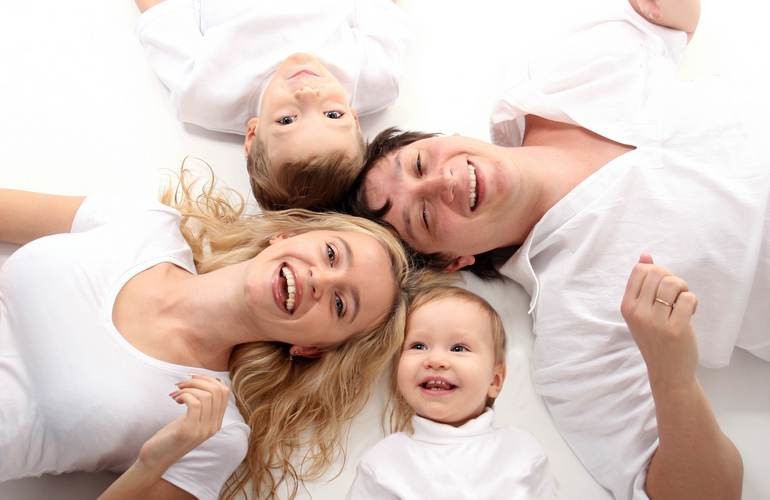 Ответы на тест
Главные правила на дороге – 
наблюдать за дорогой и правильно оценивать дорожную обстановку
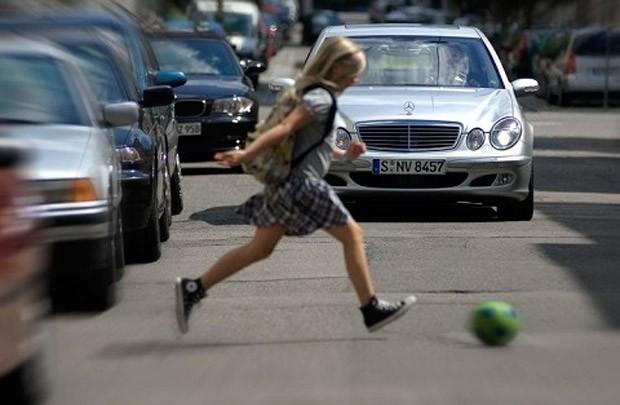 Психологические особенности детей и подростков:
- дети до 13-14 лет видят только прямо, а боковым зрением слабо фиксируют происходящее («тоннельное зрение»); 
- ребёнку приходится поворачивать голову для того, чтобы иметь общее представление об окружающем пространстве (для этого ребёнку понадобится 4 секунды, в то время как взрослому – четверть секунды); 
- восприятие ребёнком скорости, звука, размера транспортного средства и расстояния до него несколько искажено.
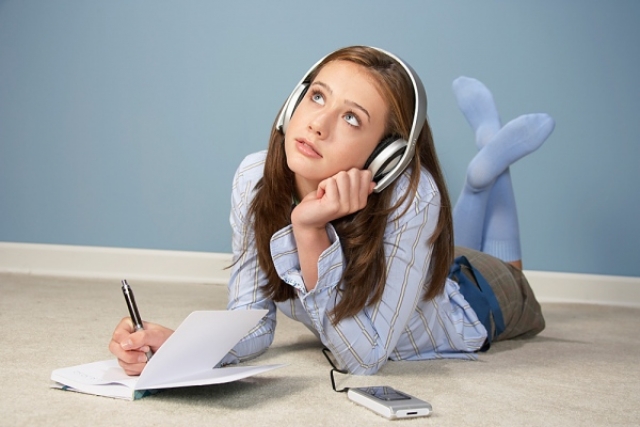 Дорожная «ловушка» - 
это ситуация обманчивой безопасности
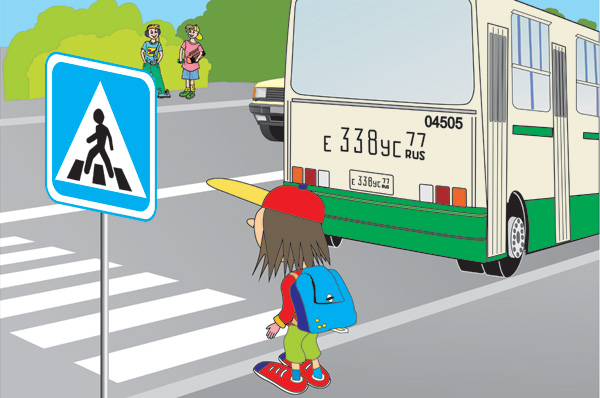 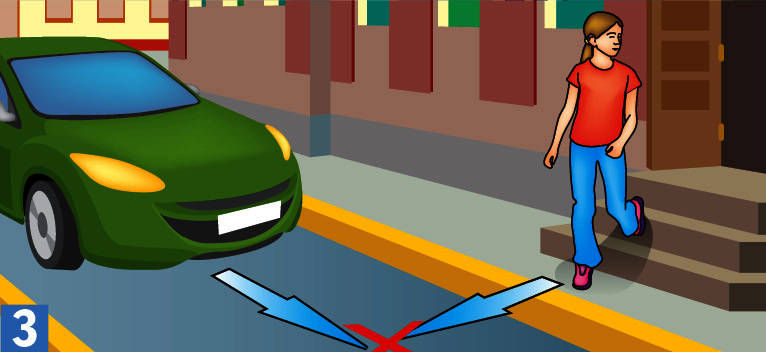 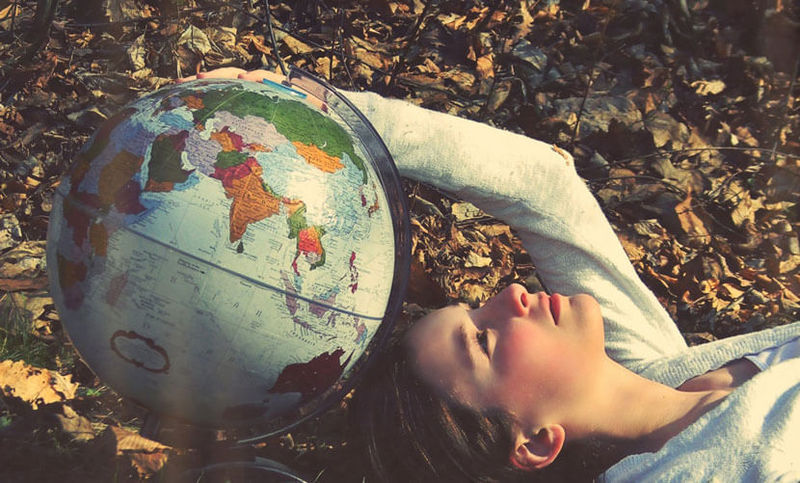 «Чтобы изменить мир мы должны сначала изменить себя»
Сократ
Использованные интернет-ресурсы:
http://pre.e-zdravnitsa.ru/2016/08/05/deti-na-doroge-otvetstvennost-dlya-roditelej/
http://detskii-mir55.ru/vospitaniye/572-deti-i-vzroslye-sekrety-xoroshego-vospitaniya.html
http://gospodaretsva.com/urok-13-programma-svetofor.html
https://nebolet.com/podrostki-do-16-starshe/chto-delat-esli-podrostok-ne-hochet-uchitsja.html
http://centr-bdd.ru/catalog/plakati_dlya_shkol/komplekt_plakatov
https://reader.lecta.ru/demo/807663/data/Chapter7.xhtml
https://econet.ru/articles/73242-kak-izmenit-mir